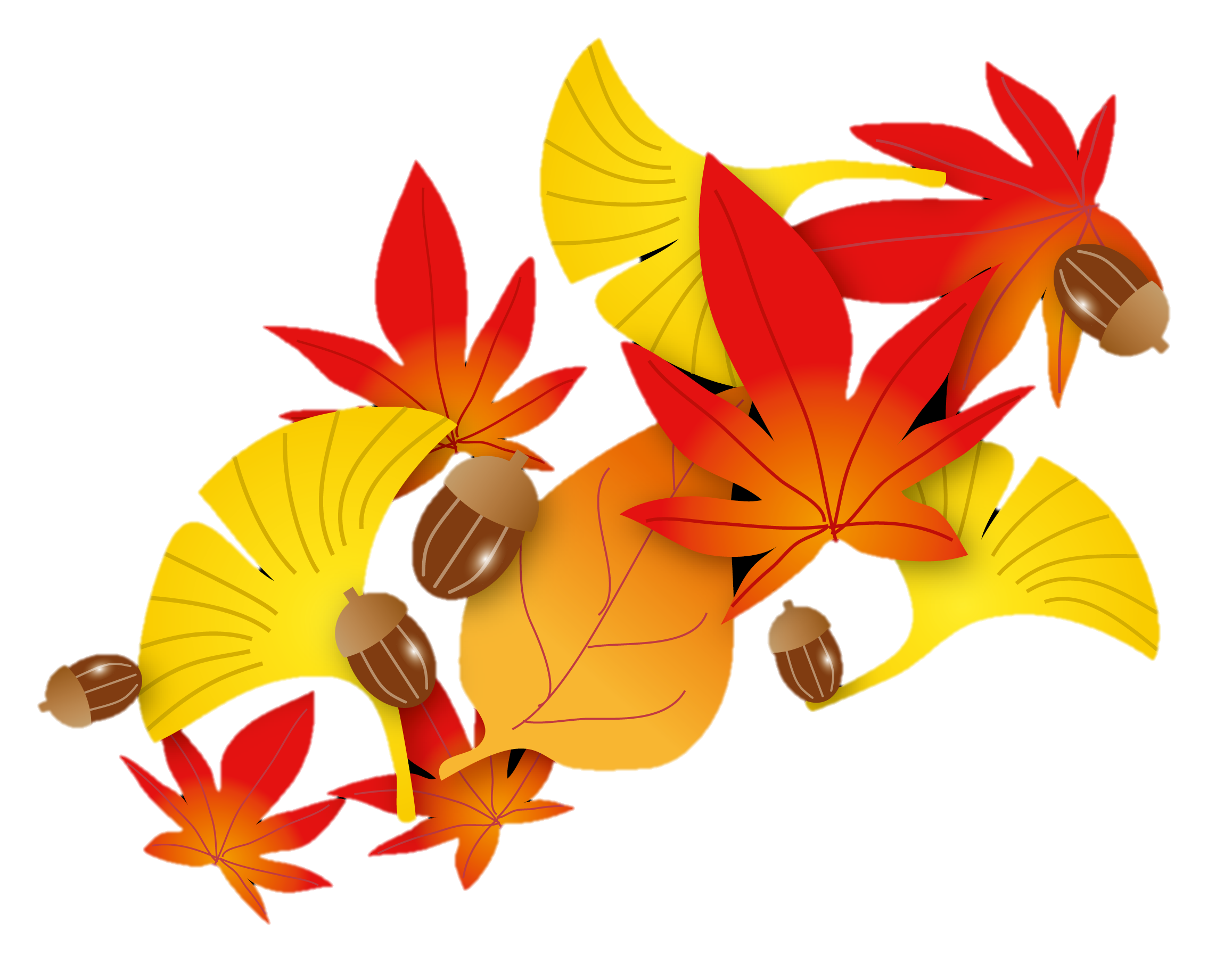 令和２年度
養護教諭スキルアップ研修会のご案内
養護教諭を対象に研修会を開催します。
皆様のご参加をお待ちしています。
【第１回】　医療ニーズが高い子どもの対応と養護教諭の役割－医療的ケアを中心に-
　
　日時：令和２年9月14日（月）9：25～ 16：10 （受付開始 9：15～）
　内容：講義と演習　　　　　　　　
　定員：30名
　場所：岩手県立大学 看護学部棟102・103講義室　他
　講師：下川 和洋 氏（女子栄養大・特定非営利活動法人 
　　　　　　　　　　　地域ケアさぽーと研究所 理事）
　　　　板垣 園子 氏（医療法人葵会 在宅医療連携拠点事業所 
　　　　　　　　　　　　 チームもりおか  所長）
　　　　寺口　恵　氏（岩手県立中央病院 
　　　　　　　　　　　　小児看護　専門看護師）
　　　　

　　　　
【第２回】　保健室でのフィジカルアセスメントのコツ
　
　日時：令和3年1月31日（日）10：00～16：00 （9：30～Zoomへアクセス可）
　内容：Zoomによるオンライン研修・ワークショップ
　定員：30名
　講師：山田 哲也 氏（岩手医科大学 医学部
　　　　　　　　 救急･災害･総合医学講座 総合診療科 ）
　

　

　※都合により、若干の変更が生じる場合がありますことをご了承願います。　
　※参加費は無料です。
養護教諭が知っておくべき特別支援教育に関する最新情報を知り。医療的ニーズが高い子どもへの対応と養護教諭の役割りについて考えます。
　また、医療的ケアを要する児童生徒へ合理的配慮の提供ができるよう、学校における管理のあり方やてんかん発作時の座薬挿入の手技について演習を行います。
保健室で出会うことの多い傷病（内科的・外科的）について，緊急性を見逃さないためのフィジカルアセスメントのコツを学びます。
　また，ワークショップでは，事例を通して，救急処置での事故を未然に防ぐ方法を体験的に学び合います。
主　　　　催：　岩手県立大学看護実践研究センター
問い合わせ先：　TEL ：　019-694-2200    
　　　　　　　　 FAX：　019-694-2201
                       E-mail：　mayumi_h@iwate-pu.ac.jp
   （担当：地域看護学講座　学校保健看護学分野　　大久保・松川・橋本）
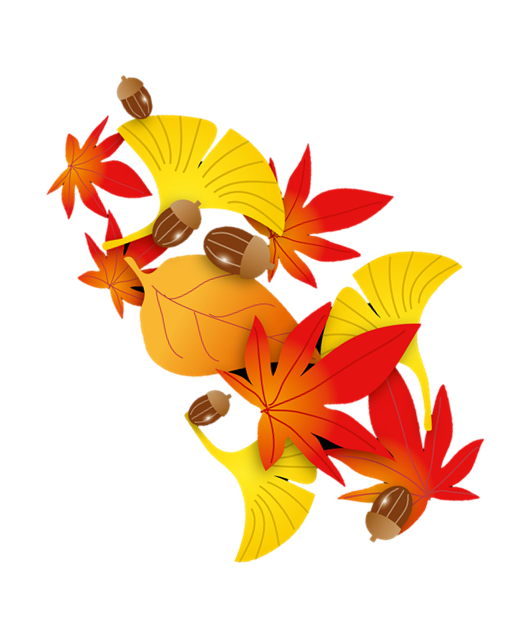 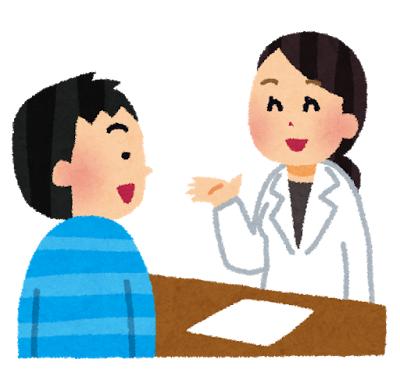